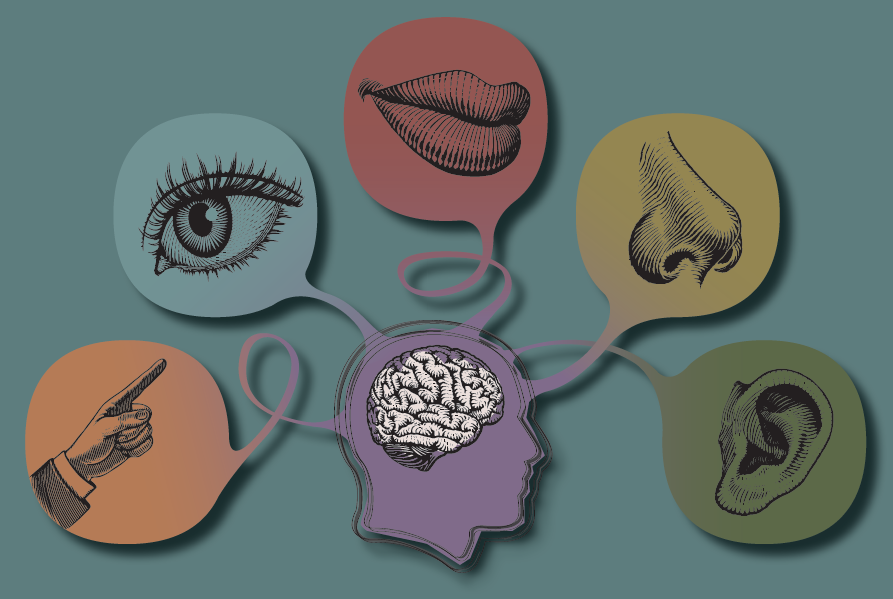 Sensation and Perception
Sensation: your window to the world


      Perception: interpreting what comes
         in your window.
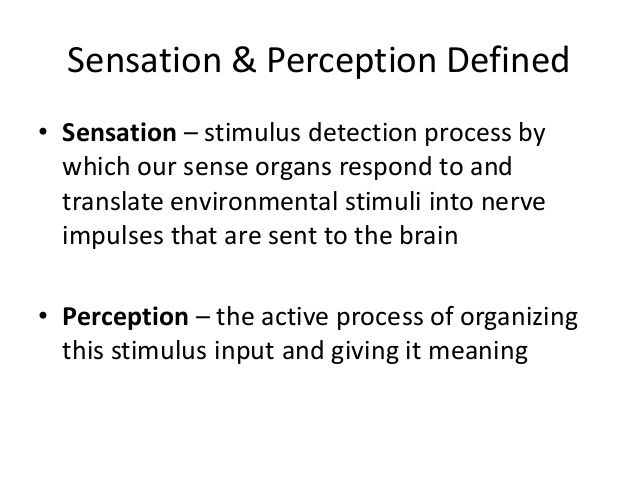 What is Sensation?
A stimulus  is any object or event that elicits a sensory or behavioral response in an organism.
 
A Sensation occurs anytime a  stimulus activates one of your  receptors.
The sense organs then detect  any change in energy, such  as light, heat, sound, and  physical pressure.



What is Sensation?
Sensation occurs when special receptors  in the sense organs—the eyes, ears,  nose, skin, and taste buds—are activated,  allowing various forms of outside stimuli to  become neural signals in the brain. (This  process of converting outside stimuli, such  as light, into neural activity is called  transduction.)
Sensory	systems
Transduction - Communication between the  brain & the rest of the body occurs via neuron.  Information goes from the senses to the  thalamus , then to the various areas in the brain.
All senses involve something called receptor  cells.	Their job is to transduce (transform or  even “translate”) physical stimulation/physical  energy from the environment into  electrochemical messages that can be  understood by the brain.
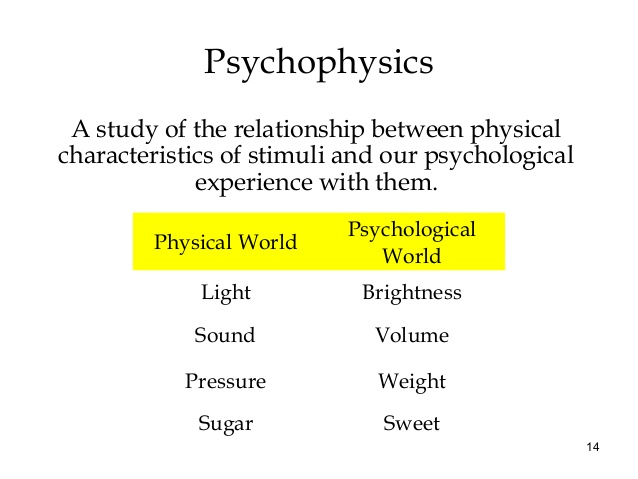 Psychophysics
This explains how sensation and  perception are related
Psychophysics:	The study of the  relationships between sensory  experiences and the physical stimuli that  cause them!
So	where	do	vision and	hearing  (& the	other senses) happen?
The Brain!
The physical energy in  the environment is  detected by the eyes,  ears, etc. but we can’t  see, hear, etc. until the  brain interprets them—  i.e., makes sense of  them.	So in a way, we  see, hear, smell, etc. in  our brains!
Threshold
Absolute	Threshold
The Absolute Threshold is the level of  stimulus that produces a positive response  of detection 50% of the time.
the lowest level of stimulation that a  person can consciously detect 50 percent  of the time the stimulation is present.
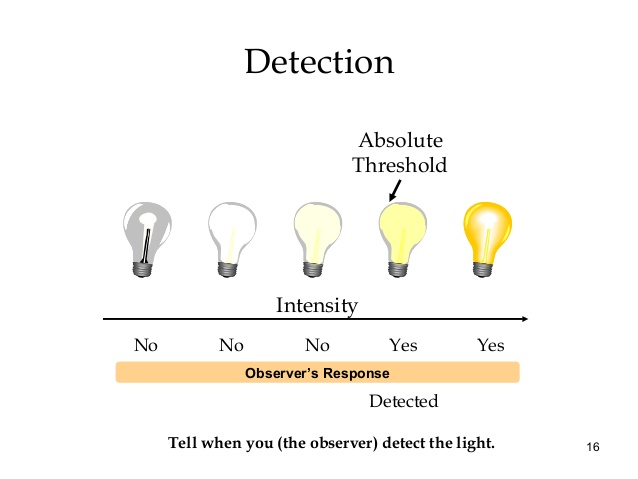 Weber’s law of just noticeable  differences (jnd, or the difference
threshold).
The difference threshold is the amount of  change needed for us to recognize that a  change has occurred.
It’s the smallest difference between two  stimuli that is detectable 50 percent of the  time
Weber's Law states that “The larger or  stronger the stimulus, the larger the  change required for a person to notice that  anything has happened to it.”
Example
Imagine holding a five pound weight and  one pound was added.		Most of us would  notice this difference.	But what if we were  holding a fifty pound weight?	Would we  notice if another pound were added?	The  reason many of us would not is because  the change required to detect a difference  has to represent a percentage.	In the first  scenario, one pound would increase the  weight by 20%, in the second, that same  weight would add only an additional 2%.
Sensory Adaptation
Adaptation (sometimes called habituation) is a part  of everyday experience. It’s a decreased  responsiveness to stimuli due to constant  stimulation.
We are able to respond to the changes in our  environment because our senses have the ability to  adapt, or adjust themselves, to a constant level of  stimulation.
Once your senses get used to a new level of a  stimulation, they respond only to deviations from it.



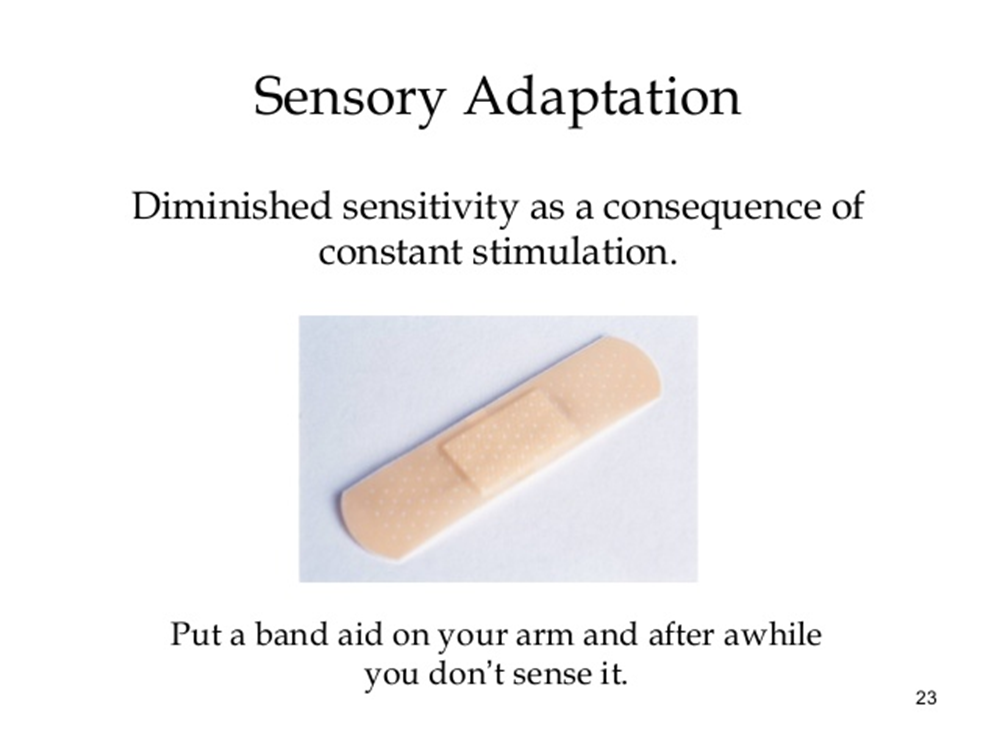 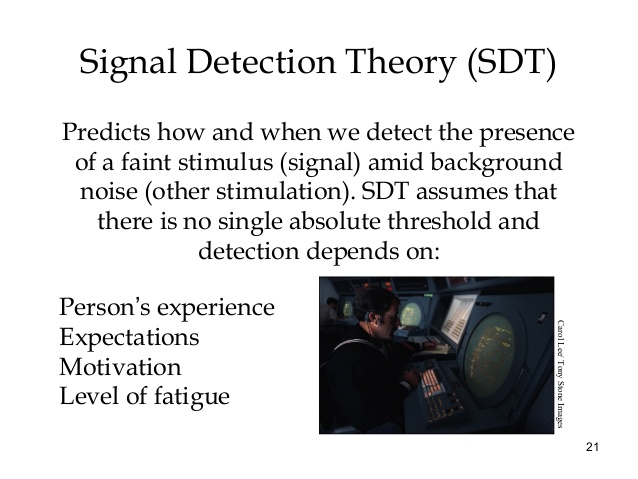 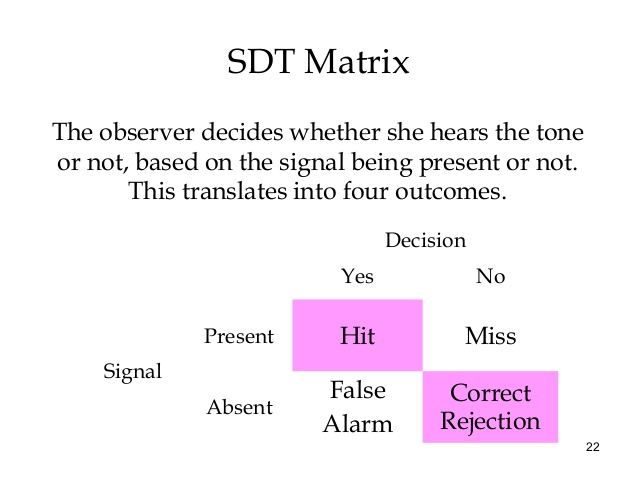 Signal detection theory (SDT) was originally developed to      describe the performance of radars, which must detect signals against a background of noise. 

            As radars become more sensitive (capable of detecting weaker and weaker signals), they are increasingly able to correctly detect when signals are present; these events are called hits, and their probability of occurrence is the hit rate. 

       However, radars may also mistake noise for signals; these events are false alarms, and the corresponding probability is the false alarm rate.